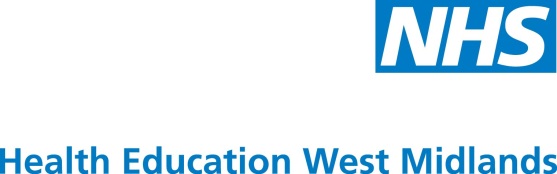 SecondaryCare4PrimaryCare
Super-Condensed GP Curriculum Guide
                 Courtesy of South East Scotland 2013
CSR


CS/Trainee meetings action planning


Curriculum Guide



Confidence Rating Scale
Ophthalmology
We are the Local Education and Training Board for the West Midlands
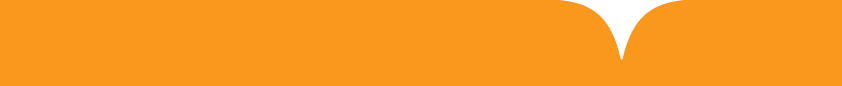 Developing peoplefor health andhealthcare
www.hee.nhs.uk
letb@westmidlands.nhs.uk
@WestMidsLETB
Super-Condensed GP Curriculum Guide
Ophthalmology
Introduction



Rationale

The Super Condensed Curriculum Guide has been created as a package to be used by both Clinical Supervisor and GP Specialty Trainees in order to support hospital units and their attached Clinical Supervisors deliver an educational experience of the highest quality feasible that is relevant to the GP trainee, thus improving consistency of approach and outcome throughout the region.
The Guide

The Guide highlights areas of curriculum relevant to the specialty and groups these into “geographical” areas where learning needs might be achieved e.g. acute, chronic, community, as well as including core skills and technical skills to be achieved. It also makes suggestions for additional learning opportunities within the post e.g. teaching and audit. Some  posts offer opportunities for learning that relates to other areas of the curriculum, and these are highlighted. The idea is that this would inform the supervisor and stimulate discussion regarding possible learning needs
and how these might be addressed -for example, that the trainee may need to attend outpatient clinics or community day hospitals to fulfill learning needs which cannot be met on the wards.
The Confidence Rating Scale

The confidence rating document is designed for use by the trainee in preparing for the post and for the first meeting with the CS. Although not exhaustive, it provides a list of clinical conditions and issues pertinent to the specialty, requiring the trainee to rate their confidence in these areas at the start (and possibly middle and end) of the post. Areas for further development can be identified, and discussion promoted around these
at the first CS meeting thereby providing a platform for negotiating how these needs could be met in the post. It also provides space to document points for action which can be recorded as part of a PDP in the eportfolio.
The flowchart

The supervisor meeting flowchart clearly lays out the tasks for each meeting and the preparation needed before and after each. This is to aid CS and trainee to create both a structure and a timeline for discussion and the workplace based assessments. The hope is that this would enable a more focussed and confident approach to identifying and meeting objectives in trainee education and assessment.
We are the Local Education and Training Board for the West Midlands
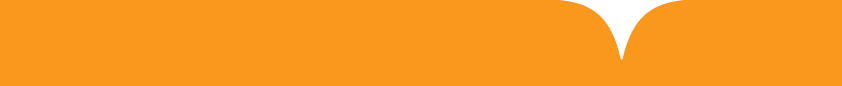 Developing peoplefor health andhealthcare
www.hee.nhs.uk
letb@westmidlands.nhs.uk
@WestMidsLETB
2
Super-Condensed GP Curriculum Guide
Ophthalmology
Guide to Clinical Supervisor Report

This report should be completed as part of the last appraisal meeting with your trainee prior to their 6 monthly review with their GP Educational Supervisor, or at the end of each 6 month placement (see timeline on flow chart).  The e-Portfolio has a section for the Clinical Supervisor to write a short structured report on the trainee at the end of each hospital post.
Clinical Supervisor Overview
Role and responsibilities of Clinical Supervisor for GPST

Oversee day to day work of the trainee (direct contact or delegated)
Hold 3 formative meetings with the trainee using the “Super Condensed” Curriculum Guide (gather and collate information from other sources)
Sign off Workplace based assessments (WPBA) 3 x Case Based discussions (CBD)
3 x Mini-Clinical Evaluation Exercise (Mini-CEX) Direct Observation of Procedural Skills (DOPS) Multi-source feedback (MSF) 5 clinicians only

NB assessments can be undertaken by other appropriate members of staff: Associate specialists, staff grades, enhanced nurse practitioners, specialty trainees >ST4
Ensure trainees are aware of their responsibilities for patient safety Be the trainee’s initial point of contact for specific issues relating to
their post
Support the trainee in attending GPST focussed educational opportunities: HBGL monthly meeting; GPST Core Curriculum Course.
Communicate and record appropriately any concerns about a trainee’s progress and development to their GP Educational Supervisor and TPD

Complete a Clinical Supervisors report (CSR) at the end of placement
This covers:
The knowledge base relevant to the post; Practical skills relevant to the post

The professional competencies, grouped into 4 - Relationships, Diagnostics, Clinical Management, Professionalism

This is based on the level that you would expect an ST trainee to have i.e. ST1 or ST2.

The electronic form provides reminders of the definitions of the competences to make writing the report easier (word pictures). It may also be helpful to refer to the relevant curriculum statement(s) on the RCGP website in reporting on the knowledge and skills relevant to the post.
We are the Local Education and Training Board for the West Midlands
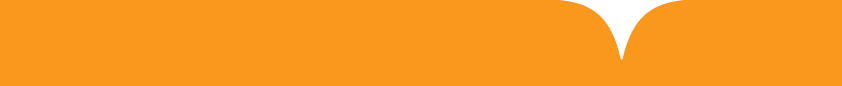 Developing peoplefor health andhealthcare
www.hee.nhs.uk
letb@westmidlands.nhs.uk
@WestMidsLETB
2
Super-Condensed GP Curriculum Guide
Ophthalmology
The report should identify and comment on:

Any significant developmental needs identified during a placement, and also point out any areas where the trainee has shown particular strengths.

The progress of the trainee in terms of the evidence of competence (it is not a pass/ fail report).
Completing assessments or CSR electronically
The simplest way is to go to:

https://eportfolio.rcgp.org.uk/login.asp

click on the Assessment form page
complete the details page and click on CSR at the bottom. complete the form with the trainee present and submit.
If there are serious issues of professional performance or ill health during a placement these will need to be handled by normal acute trust/ PCT/ Deanery mechanisms.
Or you can log in with your RCGP login details to:

https://eportfolio.rcgp.org.uk/login.asp

Select your trainee
Left hand navigation bar > click evidence
Scroll down to find the relevant post Click under CSR (hand with pen)
Complete documentation with trainee present and submit
We are the Local Education and Training Board for the West Midlands
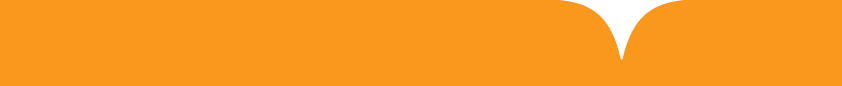 Developing peoplefor health andhealthcare
www.hee.nhs.uk
letb@westmidlands.nhs.uk
@WestMidsLETB
2
Super-Condensed GP Curriculum Guide
Ophthalmology
Timeline for Clinical Supervisor/Trainee Meetings
Preparation

Trainee looks at
“super-condensed” guide
& confidence rating scale for specialty & identify any issues that need to be discussed
Review the previous CSR
Initial Meeting

Trainee & Clinical Supervisor meet within 2 weeks of starting post
Discuss ideas, concerns & expectations for the post and how to focus learning in areas of identified needs.
Discuss plans for GPST HBGL attendance in this post.
Complete a brief learning plan together, trainee documents in the e-portfolio learning log and creates a pdp for each category.
Clinical Supervisor documents brief summary of meeting in the educator notes.
Both set dates and times for completion of relevant WPBA assessments
Set date and time for mid post review
Mid Post Meeting

Review progress with action plan, confidence rating scale, MSF (if required) and consider pointers for needs
Discuss general progress using the RDMp model as a guide (see CSR)
Clinical supervisor documents in educator notes and trainee documents in e-portfolio learning log and updates pdp and learning plan
If any concerns contact the trainee’s GP Educational Supervisor/GP unit or TPD
Towards the End of the Post

The final meeting should have occurred by January or mid June prior to the ARCP panel meeting
Review progress with mandatory elements of WPBA and any further evidence including audit & SEA
Complete CSR documentation If any concerns contact the
trainee’s GP Educational Supervisory/GP unit or TDP
Trainee completes the Deanery post assessment questionnaire (PAQ)
Assessments
Assessments
January or Mid June
August or February
August or February
End October or April
CSR
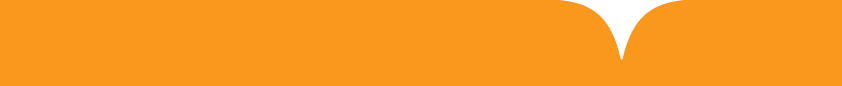 Developing peoplefor health andhealthcare
www.hee.nhs.uk
letb@westmidlands.nhs.uk
@WestMidsLETB
Super-Condensed GP Curriculum Guide
Ophthalmology
The Trainee’s Responsibilities
The Trainee has agreed to the following responsibilities at the commencement of their training:
to always have at the forefront of my clinical and professional practice the principles of Good Medical Practice for the benefit of safe patient care. Trainees should be aware that Good Medical Practice (2006) requires doctors to keep their knowledge and skill up to date throughout their working life, and to regularly take part in educational activities that maintain and further develop their competence and performance

to ensure that the care I give to patients is responsive to their needs, that it is equitable, respects human rights, challenges discrimination, promotes equality, and maintains the dignity of patients and carers

to acknowledge that as an employee within a healthcare organisation I accept the responsibility to abide by and work effectively as an employee for that organisation; this includes participating in workplace based appraisal as well as educational appraisal and acknowledging and agreeing to the need to share information about my performance as a doctor in training with other employers involved in my training and with the Postgraduate Dean on a regular basis

to maintain regular contact with my Training Programme Director (TPD) and the Deanery by responding promptly to communications from them, usually through email correspondence

to participate proactively in the appraisal, assessment and programme planning process, including providing documentation which will be required to the prescribed timescales
to ensure that I develop and keep up to date my learning portfolio which underpins the training process and documents my progress through the programme

to use training resources available optimally to develop my competences to the standards set by the specialty curriculum

to support the development and evaluation of this training programme by participating actively in the national annual GMC/COPMeD
trainee survey and any other activities that contribute to the quality improvement of training

In each placement the Trainee agrees to:

Complete the confidence rating scale prior to each meeting with their clinical supervisor.

Discuss with their clinical supervisor their learning needs based on their confidence ratings and create an action plan

Create a pdp, using SMART objectives, based on the action planning undertaken at any meeting with their clinical supervisor

Actively engage with my clinical supervisor in addressing any feedback or raising any issues which may impact on their performance

Actively engage with completing their required assessments in a timeous manner
Complete their e-portfolio as required by the Deanery and RCGP Complete the annual GMC trainee survey.
We are the Local Education and Training Board for the West Midlands
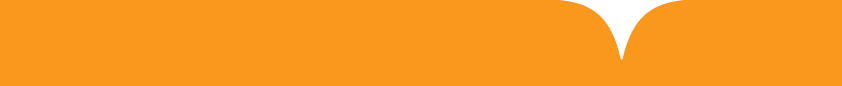 Developing peoplefor health andhealthcare
www.hee.nhs.uk
letb@westmidlands.nhs.uk
@WestMidsLETB
Super-Condensed GP Curriculum Guide
Ophthalmology
Learning Opportunities
Acute
Management of acute red eye including scleritis and iritis
Eye injuries, trauma and Foreign body
Acute glaucoma
Eye infections
Multiple cross over specialty opportunities
Paediatric assessment of hearing and treatment of squint
A&E management e.g. Foreign body, arc eye
Diabetic clinics
Chronic
Refractive disorders incl cataract
Glaucoma
Partial sightedness and blindness
Diplopia; disorders of official pathways
Technical Skills
Use of opthalmoscope
Visual acuity measurement
Visual fields management
Eyelid eversion and removal of foreign body.
Application of topical treatments
Core Themes Communication and Consultation communication with patients who are partially
sighted or blind;
Prescribing - evidence based prescribing for common conditions; topical treatments.
Co-morbidity - psychosocial issues
Teamworking - with specialist nurses, optometrists, diabetic team
Ethics and medicolegal - fitness to drive; registration of partial sightedness/blindness and its implications
Health Promotion - effects of smoking, advice on cessation
Community/MDT
Optometry clinics
Aids for low vision clinics
Community services for the blind or partially sighted
Specialist social workers
Other Opportunities
School eye clinics
Community optometrists
Charitable services for the blind eg RNIB
Tips
Audit incl. audit afternoons
Significant Event Analysis
Clinical governance
Risk Assessment
Dr as teacher
Leadership
We are the Local Education and Training Board for the West Midlands
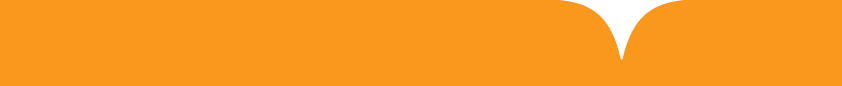 Developing peoplefor health andhealthcare
www.hee.nhs.uk
letb@westmidlands.nhs.uk
@WestMidsLETB
Super-Condensed GP Curriculum Guide
Ophthalmology
Confidence Rating Scale

Ophthalmology

Below are some of the issues pertinent to Ophthalmology. To help you to organise your thoughts they have been grouped into competency areas. The  list has been drawn together from “highlights” from the GP Curriculum and RCGP Learning Outcomes for care of people with eye problems and is by no
means exhaustive. To ensure a rich experience it is important to think broadly around topics/experiences. This document is intended to help identify areas for further development and creation of specific learning needs for the post. Please record your level of confidence for each bullet point by ticking in the Red  (no confidence), Amber (some confidence) or Green (confident) columns. This should be completed in preparation for your first meeting with your Clinical Supervisor and will help you create a baseline from which you can monitor your progress during the placement.
We are the Local Education and Training Board for the West Midlands
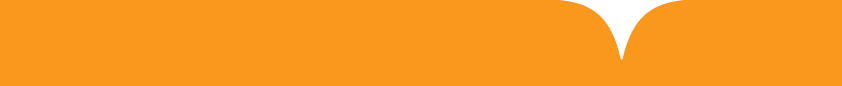 Developing peoplefor health andhealthcare
www.hee.nhs.uk
letb@westmidlands.nhs.uk
@WestMidsLETB
Super-Condensed GP Curriculum Guide
Ophthalmology
We are the Local Education and Training Board for the West Midlands
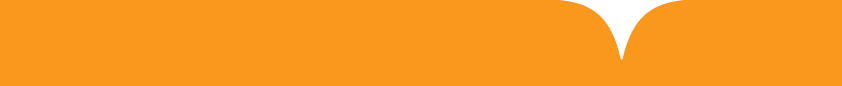 Developing peoplefor health andhealthcare
www.hee.nhs.uk
letb@westmidlands.nhs.uk
@WestMidsLETB
Super-Condensed GP Curriculum Guide
Ophthalmology
We are the Local Education and Training Board for the West Midlands
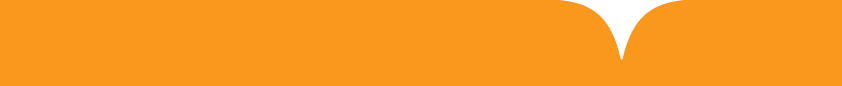 Developing peoplefor health andhealthcare
www.hee.nhs.uk
letb@westmidlands.nhs.uk
@WestMidsLETB
Super-Condensed GP Curriculum Guide
Ophthalmology
Summary of Learning needs/points for action

Looking at the areas above which you have marked amber or red, make a note of specific learning needs to target during this post and how you might achieve these (including through outpatient clinic, home visits, hospital at night etc). If you are unsure how best to meet these needs discuss this with your Clinical Supervisor.
We are the Local Education and Training Board for the West Midlands
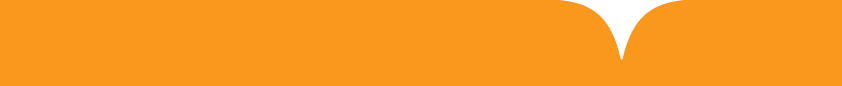 Developing peoplefor health andhealthcare
www.hee.nhs.uk
letb@westmidlands.nhs.uk
@WestMidsLETB
Super-Condensed GP Curriculum Guide
Ophthalmology
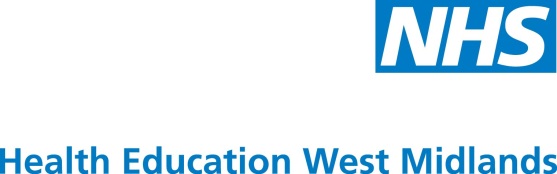 www.hee.nhs.uk
letb@westmidlands.nhs.uk
@WestMidsLETB
We are the Local Education and Training Board for the West Midlands
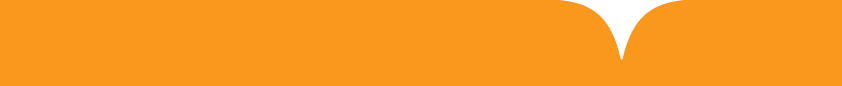 Developing peoplefor health andhealthcare
www.hee.nhs.uk
letb@westmidlands.nhs.uk
@WestMidsLETB